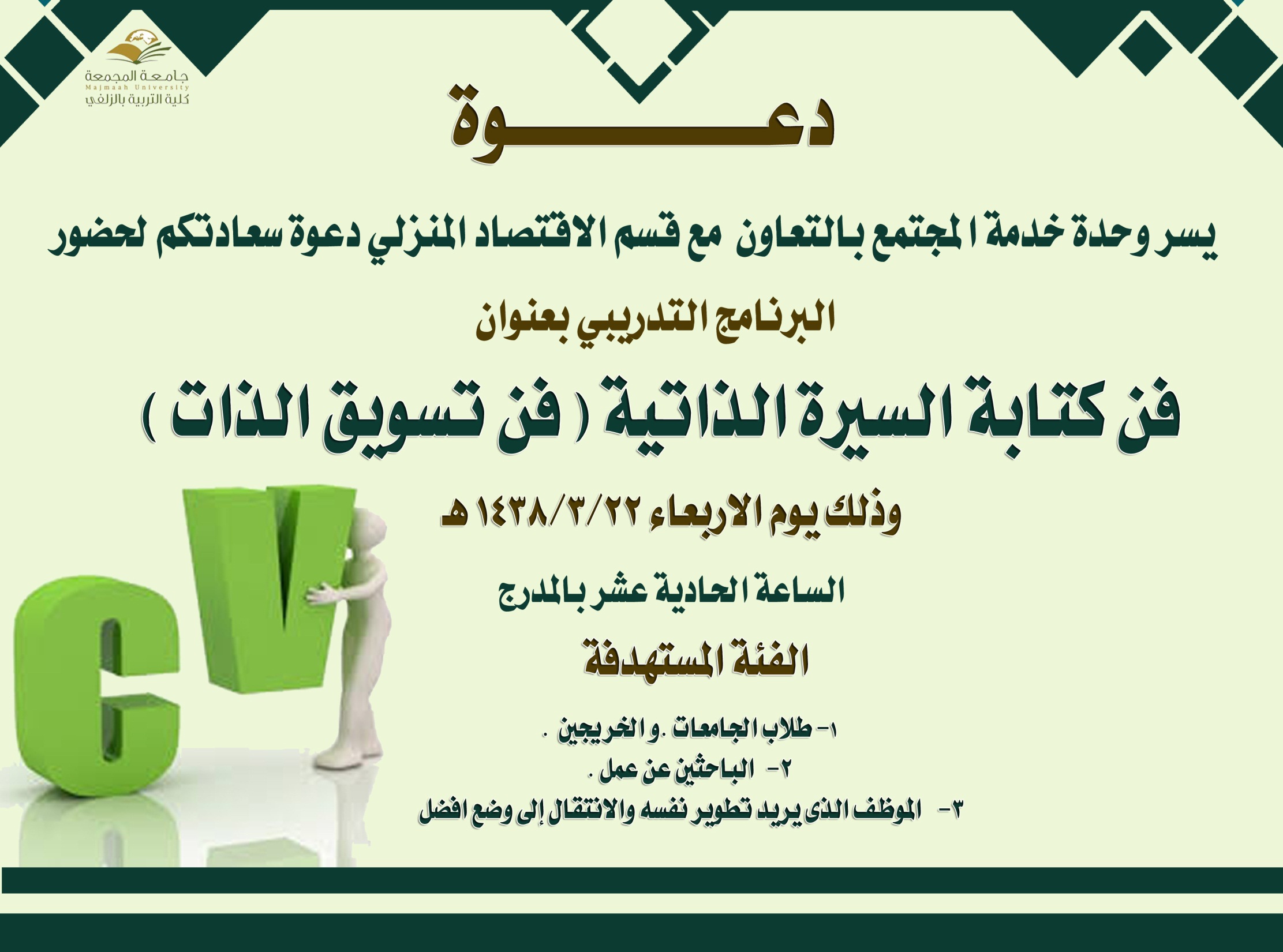 الفئة المستهدفة
طلاب الجامعات . 
الخريجين .
الباحثين عن عمل .
 الموظف الذى يريد تطوير نفسه والانتقال إلى وضع أفضل
أهداف البرنامج
تعلم فنون ومهارات كتابة السيرة الذاتية المميزة وكيفية اجتياز المقابلة الشخصية
مساعدة الباحثين عن وظائف على الحصول على وظيفة تناسب مؤهلاتهم وخبراتهم. 
التعرف على اتجاهات السوق حالياً ومستقبلاً والنظر في نوعية الوظائف المتاحة في السوق
المحتوى التدريبي
مدخل إلى السيرة الذاتية وأهميتها  والهدف الرئيسي منها
النقاط الواجب معرفتها قبل البدء في كتابة السيرة الذاتية 
نصائح للمتدربين عند كتابة السيرة الذاتية  وتفادى الأخطاء الشائعة فيها
الإلمام بالأنواع المختلفة من السير الذاتية
أهم المعلومات التي يجب أن تتضمنها السيرة الذاتية وما يجب وما لا يجب كتابته فيها . والمقصود بالوصف الوظيفي
كيفية التحقق من جودة  السيرة الذاتية ؟
مكونات السيرة الذاتية النموذجية وكيف  يمكن جعل  السيرة  الذاتية مختلفة
مستندات التقدم للوظيفة وكيفية كتابة الخطاب المرفق للسيرة الذاتية
 المقابلة الشخصية  أسسها  ومراحلها وأهميتها  وأنواعها والاستعداد لها و  تفادي الأخطاء الشائعة فيها والأسئلة التي يجب توقعها أثناء المقابلة
طرق ونظم البحث عن وظيفة وعمل شبكة علاقات  وتزويد المتدربين بمواقع مختلفة لمساعدتهم على البحث عن وظيفة مناسبة 
عرض وإعداد أمثلة ونماذج للسير الذاتية والنظر في عيوبها وكيفية تفاديها
تدريب عملي للمتدربين على كتابة السيرة الذاتية
السيرة الذاتية
تُعتبر السيرة الذاتية البوابّة بين الباحث عن الوظيفة وبين مدراء وأصحاب العمل، وهي أول وسيلة مُهمّة يقوم باحث العمل بإعدادها حتى يتمكن من عرض خبراته، ومؤهلاته، ومسيرته المهنيّة بحرفيّة مُميّزة وتسويقها أمام المدراء وأصحاب العمل، وبالتالي جذب العمل المطلوب إليه وتحقيق الهدف. يتوّجب على باحثِ العمل أن يذكر كلّ ما يخصّ شهاداته الدراسيّة وخبرته المهنيّة وإمكانياته وقدراته بطريقة منطقيّة وبتسلسل زمني واضح، ذاكراً أهمّ الميّزات التي تؤهله للحصول على هذه الوظيفة دون غيره من المتقدمين المتنافسين لهذه الوظيفة.
لم يجمع الخبراء والمتخصصين على شكل واحد وثابت لكتابة السيرة الذاتية، وذلك لعدة أسباب من أهمها
اختلاف طريقة الكتابة وأهمية المعلومات من دولة إلى دولة، فالسيرة الذاتية التي تكتب مثلاً في بريطانيا مختلفة عن السيرة الذاتية التي تكتب في أمريكا.
اختلاف المتطلبات التي تبحث عنها الشركة، فبعض الشركات تكون أولوياتها
البحث عن من يمتلك خبرات عملية، وبعض الشركات تكون أولوياتها هو التعليم ومستوى الجامعة التي تخرج منها الباحث عن الوظيفة، والبعض الآخر تكون أولوياته هو شخصية المتقدم للعمل، وذلك يتضح من خلال الأعمال التطوعية التي ستذكر في السيرة الذاتية، وأيضاً من خلال المقابلة الشخصية. ولذا سنحاول سرد أهم النقاط التي تم الاتفاق عليها سواء من خلال الشركات العالمية، أو من خلال الشركات التي تعمل في السوق المحلي
ما هي السيرة الذاتية
يتلخص مفهوم السيرة الذاتية في تدوين كل ما هو متعلق من حياة الفرد المهنية سواء كانت سابقة أو حالية من مؤهلات أو دورات تدريبة أو وظائف سابقة قد التحق بها أو مازال يعمل بها و كل هذا يكتب بطريقة مرتبة وجذابة حتي تجبر من يقرأها أن يٌكون فكرة جيدة عنك فسيرتك الذاتية هي واجهً لك فهي المتحدث الرسمي والتي تتكلم بدلاً عنك أمام أشخاص لم تعرفهم من قبل.
وهي وسيلة للدعاية عن نفسك تستعرض فيها خبراتك ومهاراتك بشكل علمي وجذاب لصاحب العمل، أي أنها تعتبر بوابة الوصول للوظيفة لذلك لا بد من كتابتها بشكل ملائم، والسيرة الذاتية ليست هي التي تؤهلك إلى الوظيفة وإنما كتابة السيرة الذاتية بشكل جيد يجعلك تدخل الخطوة الثانية وهي المقابلة الشخصية مع صاحب العمل، هي السيرة الذاتية ؟
هي بطاقة تعريف للفرد.هي المفتاح للوصول للمقابلة الشخصية.
هي بمثابة النداء الذي يقول لصاحب العمل (قم بتعييني! وليس إدراجي بين الملفات .السيرة الذاتية هي انعكاس لشخصيتك وبالتالي يجب عليك أن تعدها بجودة عالية لأن إعدادها بطريقة غير مناسبة قد تؤثر عليك  في الحصول على فرصة وظيفية.
 السيرة الذاتية هي تسويق لك عند مديري التوظيف وبالتالي يجب أن تكون مقنعة وفعالة.
و يتمّ من خلالها رسم صورة أولية للشخص صاحب السيرة الذاتية ومعرفة خلفيته العلمية والعملية والمهارات والقدرات التي لديه، ومن السيرة الذاتية يقرر ذوو الأعمال بإجراء مقابلة مع الشخص أو لا؛ إذن فهي المفتاح الرئيسي لأيّ عمل يُقدم عليه الشخص. تسعى الكثير من الشركات والمؤسسات إلى التعامل مع نظام السيرة الذاتية قبل مقابلة الأشخاص، وذلك لتقليل عدد المرشحين للمقابلة؛ وذلك من خلال المفاضلة بين الأشخاص المتقدمين لوظيفةٍ معينة من خلال المقارنة بين أعمالهم السابقة ومهاراتهم وخبراتهم والدورات المعتمدة الحاصلين عليها، وغيرها من المعلومات التي توضع في السيرة الذاتية.
ويجب أن تكون بأكمل وجه ومرتبة بطريقة احترافية تُظهر كل جوانب القوة لدى الشخص، وتساعده على اجتياز المرحلة الأولى من الاختبارومن المهم أن تدوِّن فيها كل ما قد يؤثر على قرار اختيارك وأن تكون مستوفية للبيانات الأساسية. وبالتالي فأي سيرة ذاتية لابد وأن تحتوي على بيانات شخصية، التعليم، خبرة العمل، اللغات، معلومات إضافية. قد تضاف أقسام أخرى مثل التدريب، المهارات الشخصية، الأبحاث والمطبوعات. في الولايات المتحدة يفضلون كتابة قسم صغير في بداية السيرة الذاتية مكون من جملة توضح ما تهدف إليه مثل: الحصول على وظيفة مهندس في مجال الاتصالات…..ولكن يبدو أن هذا غير معتاد في المنطقة العربية ولذا أظن انه لا داعي لكتابة هذا القسم أصلا إلا إذا كنت تتقدم لشركة أجنبية فقد تُفكر في إضافته .
أهمية السيرة الذاتية
تعتمد أهمية السيرة الذاتية في كونها أداة تظهر لمن يهمه الأمر كل المعلومات التي يحتاجها في الموظف هل سوف تكون إضافة للشركة أم لا هل مؤهلاتك كافية للالتحاق بالشركة أم لا فكل هذا يظهر بالسيرة الذاتية الخاصة بك و هنا تعتمد السيرة الذاتية لك علي كونها ملخص لكل حياتك المهنية لما لها من أهمية عند أصحاب العمل لكي يعرف ما مدي خبراتك السابقة التي تعطيك الأولوية في العمل بالشركة أو للحصول علي وظيفة مناسبة بأسرع وقت.
السيرة الذاتية لها أهمية كبيرة في الحصول على فرصة عمل مناسبة. كثيراً ما يواجه حديثي التخرج مشكلة عدم علمهم بأسلوب كتاب السيرة الذاتية ولا أدري لماذا لا تقوم الجامعات بهذا الدور كما يحدث في الخارج.
قبل البدء الفعلي في كتابة السيرة الذاتية تذكر  النقاط التالية
السيرة الذاتية ملخص عنك فاجعلها مختصرة على ألا تغفل إبراز نقاط القوة فيك 
1-اجعلها سهلة القراءة والفهم.
2- السيرة الذاتية شهادة عنك فاجعلها مقنعة وفعالة  .
3- أعلم انت تحضر السيرة الذاتية انها تجيب على عدة تساؤلات لدى أصحاب العمل مثل :هل بإمكانك تلبية احتياجات أصحاب العمل ؟ كيف تستطيع القيام بالعمل؟ كيفية تعاملك مع المشكلات ؟ كيف تقدر المال ؟ وغيرها من الاسئلة التي من شأنها أن تثير اهتمام قارئ سيرتك الذاتية ,
نصائح خبراء التوظيف في اعداد السيرة الذاتية
التدقيق الإملائي أولاً وأخيرا تجنب الأخطاء الإملائية لأنها أخطاء قاتلة ً يجب أن تكون سيرتك الذاتية خالية من أي أخطاء كتابية وإملائية ومن أخطاء النحو والترقيم والكتابة بالأحرف الكبيرة. فاحتواء سيرتك الذاتية على خطأ واحد أو اثنين كفيل باستبعادك من المنافسة. كن دقيقاً عند إجراء التدقيق الإملائي، ولا تخف أن تطلب من أستاذك أو أصدقائك أو زملائك الموثوقين مراجعة سيرتك الذاتية أيضاً. بعد إعداد ثم اسأله عن انطباعه ونقاط القوة والضعف وعن وجود أي أخطاء
حاول أن تكتب السيرة الذاتية بنفسك ، ولا تترك غيرك يكتبها بالنيابة عنك، ثم بعد ذلك اعرضها على عدد ممن حولك لكي يراجعوها من الأخطاء الإملائية، فأحياناً كثيرة لا تلاحظ عيناك الأخطاء الكتابية، حتى وإن قرأت سيرتك الذاتية بنفسك عدة مرات.
استخدم تنسيق موحد لكتابة جميع أقسام السيرة الذاتية، فلا تكتب عنوان القسم الأول بخط كبير ثم عنوان قسم آخر بخط صغير، ولا تكتب اسم وظيفة بخط سميك، واسم وظيفة أخرى بخط عادي، ولا تكتب التاريخ مرة على اليمين ومرة على اليسار
بحيث تكون كافة العناوين الرئيسية بنوع خط واحد ومقاس واحد ، وأيضاً العناوين الفرعية تكون بمقاس خط مختلف ولكن ثابت لكل العناوين الفرعية. أيضاً استخدام نوع خط واحد بمقاس ثابت لكل النقاط الفرعية التي سوف تسردها تحت العناوين.
لا تستخدم الظلال أو الخطوط المائلة.
ويمكن استخدام الخط العريض Bold للعناوين والنقاط المهمة التي تحتاج إلى إبرازها في سيرتك الذاتية.
لا تستخدم خطوط أقل من حجم 12 ، ولا تزيد عن حجم 14 إلا اسمك الشخصي في بداية السيرة الذاتية فيمكن أن يكون حجم أكبر وخط عريض ، ولكن بشكل مقبول. ولا تستخدم الحروف الكبيرة capital letters إلا في بدايات الجمل ، وأول حرف من اسمك ، واسم الشركات التي عملت بها أو أي اسم تم ذكره ، وأيضاً المناصب أو الوظائف ، غير ذلك تصبح كل الحروف small letters حروف صغيرة بما فيها حروف الجر وأدوات اللغة مثل for - the - on - of ، إلا إذا كانت في أول الجملة فتكتب كبيرة.
 
لا تلجأ إلى كثرة تغيير الفنط والألوان، فهذا النوع الملفت للنظر لا يصلح إلا لأنواع من العمل الخاص مثل مصمم الجرافيكس. يجب أن تكتب ببساطة ووضوح حتى لا تشتت ذهن القارئ.
•لا تذكر كلمة (أنا) نهائياً. 
استخدم صيغ جمل وكلمات مرتبطة بنوعية الوظيفة أو المجال الذي ترغب في العمل به.
•كن صادقاً مع نفسك عند سردك مهاراتك وقدراتك ، ولا تكتب أي شيء وأنت تعلم أنه ليس فيك.
•لا تضع صورتك الشخصية على السيرة الذاتية نهائياً، إلا إذا كانت الوظيفة التي تتقدم إليها اشترطت منك ذلك..
•في حالة طلب إرفاق صورة شخصية ، فيجب أن تكون صورة حديثة مهندمة، ويفضل أن تكون الملابس كلاسيك وليست كاجوال ، مثل البدلة أو قميص مناسب وربطة عنق
وبالنسبة للفتيات والسيدات، فيجب تجنب الصورة ذات المكياج المبالغ فيه، أو الملابس الغير مناسبة، لأن احتمال كبير جداً أن يكون ذلك هو سبب عدم حصولك على الوظيفة.
ليس شرطاً أن تكتب سيرتك الذاتية باللغة الإنجليزية، فبعض الشركات بدأت تميل إلى قبول سير ذاتية باللغة العربية، ولا تنسى أنك شخص عربي، تعيش في دولة عربية، ومعظم موظفي الشركات هم أشخاص عرب، وفي الغالب من سيتلقى سيرتك الذاتية هو شخص عربي. لذا فليس إجباري أن تكون سيرتك الذاتية باللغة الإنجليزية، وإن كان لازال الأفضل أن تكون باللغة الإنجليزية.
تنظيم محتوى السيرة الذاتية بطريقة استراتيجية عليك عرض أبرز مؤهلاتك ومهاراتك وخبراتك وإنجازاتك في الصفحة الأولى من السيرة الذاتية. وهذا يعني أنه عليك أن تكون مبدعاً بعض الشيء في طريقة تقديم مزاياك. على سبيل المثال، إذا كنت خريجاً جديداً من الكلية ولا تملك خبرة عملية واسعة، فأبرز مؤهلاتك هو تعليمك الجامعي. فلا تذكر ذلك في أسفل السيرة الذاتية.
إذا كنت تسعى لاستئناف مهنة تركتها منذ سنوات عدة، فعليك تسليط الضوء على خبرتك السابقة هذه. يمكنك القيام بذلك عن طريق وصف مهنتك السابقة في ملخص افتتاحي قوي عن ملفك الشخصي، يكون عبارة عن مقطع موجز يتألف من فقرة أو فقرتين يلي عنوان السيرة الذاتية والهدف مباشرةً حيث يمكنك تسليط الضوء على خبرة عملك السابقة.
الخبرة المهنية (قلب السيرة) 
مع استثناء المبتدئين, فهدا القسم هو الاهم في عمل سيرة ذاتية لكل متقدم لوظيفة يحتوي هدا القسم علي أربع نقاط مهمة (أزمنة – نوع العمل – اسم المؤسسة التي اشتغلت عندها و عنوانها ) عادة يقتصر العنوان علي رقم البريد مرفوق باسم المدينة.
هده المعلومات تكمل بنوع المسؤولية عند الشركة التي عملت عندها، و النشاطات التي قمت بها و النتائج المحققة. 
يوجد 4 طرق لتوضيح خبرتك المهنية عند القيام ب عمل سيرة ذاتية ، و هده الطرق هي التي أوجدت الأنواع الاربع للسير الذاتية السيرة الذاتية مرتبة ترتيبا زمنيا 
في هدا النوع ترتب خبراتك المهنية من الأقدم حتي تصل الي الأحدث و بدلك تبين تطورك مع الوقت و تبرز الخبرة المتراكمة.
السيرة الذاتية مرتبة ترتيبا عكس الزمن 
عكس الأولي، حيث هنا سوف تبرز خبرتك الأخيرة (الأحدث) و تعود بالوقت حتي أول خبرة اكتسبتها (الأقدم)، ادا كانت غايتك الاستمرار في نفس الوظيفة السابقة، فهدا النوع يدعم حالتك بشد (خبرة حالية للوظيفة التي تسعي للحصول عليها + خبرات قديمة). 
السيرة الذاتية مرتبة ترتيبا وظيفيا 
تبين أنك اشتغلت علي عدة وضائف متنوعة (ادارية و تجارية و ...)، حيث يجب
ان ترتبهم حسب الاهمية و تشرح نوع المهمة التي كانت مكلف بها في كل وظيفة. 
السيرة الذاتية الجامعة 
هي سيره ذاتيه مرتبة ترتيبا وظيفيا مضاف اليها اسماء الشركات التي  عملت  معها (مع ذكر الازمنة و المدة التي اشتغلتها)
• إن الكذب ووضع بعض اللمسات الغير صادقة والمفبركة عند كتابة السيرة الذاتية أو (المختصر) قد يساعد في الحصول على الوظيفة ولكن بالقطع سيستدل على الكذبة، وفى هذه الحالة سينتج عن ذلك الفصل وربما استحالة الحصول على وظيفة أخرى إذ أن ذلك سيسيئ جداً إلى سمعة الشخص في مجال العمل.
لا تكثر من الإفصاح عن نفسك فكثير من آرائك ومعتقداتك لاتهم غيرك وقد تأتى بأثر عكسي ( خير الكلام ما قل ودل ).
فكر في أوجه قوتك والصفات الفريدة والمهارات الخاصة بك ثم أكتب جمله مفيدة تلخص هذه الأوجه. قد يساعدك ذلك على الإجابة على بعض الأسئلة مثل : فيما أنت فريد من نوعك؟ ما هي مواهبك ؟ ما الذي قد يسبب اختيارك وتفضيلك على غيرك؟
حين تكتب ابرز ما لديك من مهارات وخبرات وإمكانيات وكيف تتناسب مع الوظيفة الخاصة التي تتقدم لها, واعرضه بطريقة تلفت النظر إليك. ركز فيما يريده صاحب العمل وليس ما تريده أنت. تأكد من أن السيرة الذاتية التي كتبتها تفي بالغرض المطلوب وخاصة متطلبات الوظيفة. ووفقاً لهذه المتطلبات وتوافقها معك أختر نوع وأسلوب السيرة الذاتية أو المختصر.
ضع في المقدمة الهدف من السيرة الذاتية أو ملخص المهارات . وقل للمتلقي من البداية ما هو هدفك أو مهاراتك التي تأتى بها ليستفيد هو منها . أي ما تستطيع إضافته للوظيفة ليرى من الوهلة الأولى ما يميزك عن غيرك..
برهن للقارئ بمميزاتك وما حققته في أعمالك السابقة وبعض نوعية المشاكل التي صادفتك وقمت بحلها . ركز على إنجازاتك لكي يرى فيك ما يبحث عنه.
ضع قدر المستطاع أرقام لتعزز وتقوى موقفك ، مثلاً ما قمت به من تقديم فكرة لتنظيم خطوة في إنتاجية المصنع مما يترتب عليه توفير الجهد والوقت وزيادة الإنتاج بنسبة 10% .
لا تهمل كتابة أشياء قد تبدو لك بسيطة ولكنها من وجهة نظر صاحب العمل قد تعني الكثير. فمثلاً إن كنت قد مثلت جامعتك كعضو في فريق في لعبة جماعية أو حصلت على جوائز في لعبة فردية فذاك يشير إلى أن لديك روح الفريق في الحالة الأولى والإصرار والعزيمة في الحالة الثانية. إن كنت قد عملت في عطلة الصيف كبائع لعب أطفال أو أدوات مكتبية فهذه معلومة هامة لأنها توضح خبرة في التعامل مع الناس وخبرة في البيع.حاول أن تكون السيرة الذاتية مكونة من صفحة أو اثنين إن كنت حديث التخرج، ومن صفحتين إلى أربعة إن كانت لك خبرات طويلة ومختلفة.
طريقة كتابة الاسم والبريد الإلكتروني.
اسمك وبريدك الإلكتروني هو أول ما يقع عليه عين من يقرأ سيرتك الذاتية، لذا يجب أن يكون الاسم مكتوباً بشكل سليم سواء كان باللغة العربية أو الإنجليزية! إذا كنت تقرأ سيرة ذاتية لشخص لا يراعي الدقة في كتابة اسمه، فما الذي ستتوقعه بشأن باقي الأمور؟! خطأ شائع آخر بالنسبة لاسم البريد الإلكتروني، تذكر أن هذا عمل رسمي وليس نشاط ترفيهي! لذا عندما تكتب اسم بريدك الإلكتروني في سيرتك الذاتية تأكد من حصولك على بريد إلكتروني باسم جيد، فلا تستعمل بريد إلكتروني عبارة عن اسم مستعار مثل "the.last.one" أو toty أو hacker_man، أو hamody1991! بريدك يجب أن يعبر عنك بشكل واضح، ولا داعي للأرقام إلا في أضيق الحدود، لذا من المفترض أن يكون
بريدك يشبه هذا Ahmed.AbouZaid@gmail.com (هذا مجرد مثال، ليس بريدي الفعلي)، إذا لم يكن الاسم متاحاً يمكنك تجربة توليفات مختلفة حتى تصل إلى الاسم المناسب، مثلاً اسمي أحمد محمد أبوزيد ولم أجد Ahmed.AbouZaid متاحاً، سأجرب مثلاً Ahmed.M.AbouZaid أو AAbouZaid أو AM.AbouZaid وهكذا … المهم أن يحتوي اسمك وما يعبر عنك فقط لا غير فعندما تصلك رسالة من شخص لا تعرفه ثم تجد أن اسم بريده الإلكتروني هزلي أو سخيف فإنك تكوّن فكرة غير جيدة عن هذا الشخص. من أمثلة ذلك بالنسبة للرجال: الروش، الدماغ، الحوت، العبيط... ومن أمثلة ذلك للسيدات: الحلوة، شوكولاته، أسراري، بنوتة.... هذه الأسماء غير مناسبة للتعاملات الرسمية. من المعتاد أن يكون اسم بريدك الإلكتروني مشتقا من اسمك الشخصي.*
أحيانا يكون مُسَمّى وظيفتك السابقة أو الحالية غير واضح أو غير معتاد ففي هذه الحالة يفضل توضيح الأمر من خلال شرح مهام الوظيفة. إن كان مشروع التخرج له علاقة بالوظيفة المطلوبة فيفضل ذكره.* كلما زادت سنون الخبرة كلما قلت أهمية ذكر أمور تفصيلية قديمة مثل مشروع تخرجك من عشرين عاماً.* ابحث في الشبكة الدولية عن سير ذاتية لأشخاص يعملون في نفس المجال لتتعرف على أسلوب كتابتهم. بالطبع لا تقم بنقل أي شيء من سيرة ذاتية لشخص آخر ولكن تعرف على ما يكتب وما لا يُكتب وأسلوب الكتابة وخاصة باللغة الإنجليزية.*
* قد تحتاج إلى إحداث تغييرات طفيفة في السيرة الذاتية لكي تبدو أكثر مناسبة للوظيفة المعروضة. مثال: أنك عملت في مبيعات الأدوات الكتابية عموماً وأنت الأن تتقدم لوظيفة بيع أقلام فمن المهم أن تذكر أن لديك خبرة في بيع الأدوات الكتابية مثل الأقلام... وكذلك قد تكتب عن هذه الوظيفة بتفصيل أقل حين تتقدم لوظيفة ليس لها علاقة مباشرة ببيع الأقلام وهكذا.* بالطبع في حالة كونك حديث التخرج فيفضل الكتابة عن كل الخبرات لأنها تكون قليلة بطبيعة الحال. حديثو
كُن حذراً في استخدام الأحرف الأولى أي الاختصارات فربما لا تكون مفهومة للقارئ فمثلا PM ربما تكون غير مفهومة وبالتالي يفضل كتابة الاسم بالتفصيل وهو Preventive Maintenance. بعض الاختصارات لا يحتاج شرح لأنه معلوم للجميع مثل BSC, MSc, PhD.* لا تبالغ في تعظيم قدراتك.* خذ في اعتبارك أن لكل بلد بعض الاعتراف المختلفة في كتابة السيرة الذاتية فإذا علمت أن شيئاً ما عادةً يكتب أو عادة لا يكتب في السيرة الذاتية في البلد الذي تود أن تعمل به فحاول أن تتبع هذا العُرف*
تجنب ترك فجوات زمنية في السيرة الذاتية، فدائما يؤدي ذلك إلى إثارة الشكوك لدى صاحب العمل ولذلك إذا اضطرك الأمر لترك مثل هذه الفجوات الزمنية فعليك توضيح أسبابها بأي شكل من الأشكال.احرص على تحديث السيرة الذاتية خاصتك بشكل دوري ثابت حتى إذا كنت توقفت عن البحث عن وظيفة قم بإضافة ما يستجد من دورات تدريبية ومهارات حصلت عليها أولا بأول
شكل ورقة السيرة الذاتية: إن مظهر ورقة السيرة الذاتية والشكل الذي تقدمها به هام جدا حيث يجب ان تكون طباعتها نظيفة وان تستخدم ورقة بيضاء نظيفة مقاس A4 وان يكون تخطيط الصحة من الحدود ذات شكل متناسق وانيق ومن المفضل ان تقوم بوضعها في مظروف خاص
قم بتصميم سيرة ذاتية مختلفة لكل وظيفة تتقدم إليها حيث ان كل وظيفة تتطلب ان تقوم بعرض مهارات خاصة بها ومختلفة عن الوظائف الاخرى.
قم في النهاية بكتابة عبارة قصيرة تشرح من خلالها لماذا انت افضل شخص والاجدر للحصول على هذه الوظيفة.
لا تترك بعض الثغرات بالسيرة الذاتية بان تذكر انك قمت بعملين في آن واحد مثلا مع عدم إمكانية حدوث ذلك في الواقع حيث ان ذلك قد يجعل صاحب العمل متشككا في صدقك.
ارسال السيرة الذاتية الى الشخص الخطأ :
اذا كنت تعلم جيدا من المسؤول داخل العمل الجديد عن التوظيف فعليك أن تقدم إليه السيرة الذاتية شخصيا ولا تتركها لأي موظف موجود بنفس المكان .
نسخ السيرة الذاتية من الاخرين :
البعض من المتقدمين إلى الوظائف يتساهلون كثيرا في عملية اتمام السيرة الذاتية و ذلك من خلال نسخها أو نقلها حرفيا من بعض المواقع عبر الانترنت , اذا  اردت استخدام سيرة ذاتية جاهزة ينبغي أن تعبر جيدا عن نفسك و باسلوبك .
الاستفاضة في الخبرات :
ان كان لك خبرات سابقة عليك ان تذكرها جيدا بكافة تفاصيلها فهذا الامر سينصب في مصلحتك بالتأكيد , عليك أن تعلم جيدا أن خانة الخبرات هي اكثر ما ينظر إليه اصحاب العمل و لذلك فعليك أن تجعله يقتنع بك ويتلهف لمقابلتك لمجرد اطلاعه علي بيانات هذه الخانة فقط .
التركيز :
عليك التركيز جيدا عند كتابة السيرة الذاتية حتى تتمكن من ذكر الأولويات المطلوبة للوظيفة الخالية , فان كلن لديك خبرات كثيرة في أعمال سابقة فلابد لك أن تهتم بتفاصيل الخبرات ذات الاولوية للعمل المتقدم إليه فقط.
إذا كان اسمك مُشتركا بين الذكور والإناث -مثل نضال ووِسام وغيرهما- أو قمتَ بكتابة سيرة ذاتية وسيطَّلع عليها أجنبي فالأفضل إضافة ما يدل على جنسك.
 إذا كان لديك أكثر من رقم للاتِّصال، أحدهما ثابت للمنزل أو للمكتب مثلا والآخر هاتفك الخاص، فوضِّح الأمر.
 لا تذكر مهنة الأب أو الأم.
رقِّم صفحات السيرة في حالة اضطرارك لأكثر من صفحة
إذا تنبَّهت لأخطاء بعد الطبع فلا تصحِّحها بالقلم، بل أعد طباعة السيرة من جديد.
1- سيرتك الذاتية مكتوبة علي وجهي صفحة واحدة أو أنك تستعمل ورق دو جودة ضعيفة او أنك تستخدم نسخ علي نسخ من السيرة الذاتية مما يعطيها اللون الباهت.
2- طباعة السيرة الذاتية علي ورق ملون أو لماع, ادن ان كنت فنان فحاول ان تبرز مواهبك في ملف مرافق للسيرة ذاتيه, و ليس عليه. تدكر جيدا هده النقطة لان الكثيرين في هده الايام من محترفي التصميم و الدين يجهلون كيفية كتابة cv يقعون في هدا الخطء.
التكرار في حالة عرض الوظائف مثال:
من 1990 الي 1995 سكرتيرة في شركة س. 
من 1995 ال 2003 سكرتيرة في شركة ع. 
من الأفضل مراجعة مقال انواع السيرة ذاتية. و يفضل ان نجمع الزمنين في زمن واحد لتفادي التكرار مثال: 
من 1990 الي 2003 سكرتيرة مع شركة س لمدة 5 سنوات ثم شركة ع. 
وضع معلومات غير مهمة مثل: حاصل علي شهادة التعليم المتوسط.
سنوات كاملة من دون الإشارة الي أي عمل.
افتقار التركيز علي الوظيفة المطلوبة: معظم الطامحين لوظائف يبرزون في السي في الخاص بهم كل ما يمتلكونه من خبرات و مؤهلات لجهلهم ل كيفية كتابة cv بالطريقة الصحيحة اد يجب ان يركزوا علي ما تتطلب الوظيفة التي يرغبون في الحصل عليها, ادن ننصح بفهم العمل جيدا و ما يتطلب من خبرات و اقتصر علي ابراز هده المتطلبات فقط و من دون اطالة او إظهار انك تجيد كل شيء.
من أكثر الأخطاء الشائعة على الإطلاق كتابة الأسماء الإنجليزية بأحرف صغيرة أو كل الحروف كبيرة، لذا لا تكتب أبداً ahmed muhammed! أو حتى AHMED MUHAMMED! أول أي اسم يجب ولا بد أن يُكتب بأحرف كبيرة وباقي الأحرف صغيرة، مثل: Ahmed Muhammed.كذلك الأمر بالنسبة للغة العربية، التزم بالكتابة الصحيحة للأسماء! مثلاً "أحمد" يكتب بهمزة قطع وليس بألف وصل كما يخطئ الكثير به ويكتبه "احمد"، أيضاً التاء المربوطة في آخر الكلام مثل "آية" وليس "ايه" إلى آخره.
اكتف بكتابة اسمك الثلاثي وهو اسمك واسم والدك وجدك أو لقب عائلتك (بعض البلدان تعتمد نظام الاسمين فقط)،
عند الحديث عن إنجازاتك استخدم عبارات مثل طورت، قمت, أدرت,,, إلخ.
عدم استخدام عبارات مثل لقد قمت أنا بتطوير أو إنجاز,,,,,,, إلخ. 
لا تستخدم فقرات طويلة للحديث عن إنجازاتك بل استخدم الفقرات المختصرة.
عليك الاهتمام بالشكل الخارجي للسيرة الذاتية ويجب مراجعتها قبل إرسالها. 
يفضل أن تكتب عدة أرقام للاتصال بك والتأكد من صحتها.
النقاط الهامة جداً والتي يقع بها الكثير من الناس! دائماً وأبداً ارسل سيرتك الذاتية بصيغة PDF (ما لم يُطلب غير ذلك)، لا ترسلها odt أو doc أو docx أو أي صيغة تتغير بحسب البرنامج الذي تُفتح به، أنت لا تعرف إذا كان الشخص الذي سيفتح سيرتك الذاتية سيستخدم أي برنامج؟ MS Word 2003؟ MS Word 2007؟ MS Word 2010؟ أو Open/LibreOffice؟ أو حتى أي برامج آخر مثل التطبيقات السحابية مثل Google Docs؟ أضمن طريقة لكي تظهر سيرتك الذاتية عند أي شخص آخر مهما كان البرنامج الذي سيستعمله هو استعمال صيغة PDF، حيث أن أهم مميزاتها أنها ثابتة لا تتغير.
الاقتباسات وعلامات الترقيم، محاذاة النصوص وتسلسل الفقرات، كتابة أسماء البرامج أو التقنيات أو المهارات التي تعرفها كما يجب أن تُكتب (كما تكتبها الشركات والمؤسسات المسئولة عنها)، مثلاً TOEFL وليس Toefl! كذلك MySQL وليس Mysql! في الواقع قد يبدوا هذا من قبيل المبالغة، لكن صدقني كلما كنت دقيقاً كلما تركت انطباعاً -لا إرادياً- بأنك شخص مميز!
التزم بتسلسل منطقي شجري حيث يساعد على تسلسل عملية القراءة بسهولة ويسر. مثل:
عنوان رئيسي:– عنوان فرعي.– عنوان فرعي.١. فقرة فرعية من عنوان فرعي.٢. فقرة فرعية من عنوان فرعي.
نقطة أخرى بما أن أغلب الناس أصبحت تستعمل موقع LinkedIn بمثابة سيرة ذاتية أونلاين (إذا لم تفعل يجب عليك حقاً أن تبدأ في ذلك!) لكن هذا لا يعني أنها تُغني عن السيرة الذاتية عندما تراسل شركة ما! لا تستطيع إرسال رابط حسابك على لينكد إن وحسب! بياناتك لا تظهر لغير الأشخاص ضمن دوائر اتصالك! لا رقم الهاتف ولا بريد إلكتروني والعديد من البيانات الأخرى!
الإطار :وضع إطار حول السيرة الذاتية غير محبذ بالمرة، لذلك من الأفضل عدم استخدامه.
لون الكتابة: يجب أن يكون لون الكتابة هو اللون الأسود  والأزرق أو الأسود أو أيّ لون غامق يميل إلى الرسمية. ومن الأفضل الابتعاد عن استخدام أكثر من لون إثناء الكتابة. وكذلك يجب استبعاد استخدام الخط المائل في كتابة السيرة الذاتية أو أي من الخطوط المزركشة وغير الرسمية.
تجنب الأخطاء الإملائية والقواعد. 
أن تكون كلّ الصفحات قالب واحد من التصميم والألوان .
 استخدام الجداول: وهي الطريقة المثلى لترتيب القوائم المختلفة التي تكتب في السيرة الذاتية
إدراج الصورة الشخصية: لا تضع صورتك الشخصية إلا في حالتين: إذا طلب منك صاحب العمل إدراجها مع السيرة الذاتية أو انك ستتقدم للعمل بوظيفة يوجد تواصل مباشر مع العملاء.
ويجب أن تضع في اعتبارك بعض الملاحظات عن الصورة الشخصية:
يجب أن تكون خلفية الصورة خلفية بيضاء
التأكد من أن السيرة الذاتية تحتوي كافة المعلومات الشخصية والمتعلقة بالاسم، العنوان ومعلومات الاتصال.
أن يكون الهدف من سعيك للحصول على الوظيفة موجودًا في بداية السيرة الذاتية.
أن تركز السيرة الذاتية على وظيفة معينة وبالتالي عند تقديمك على وظيفتين مختلفتين يفضل أن لكل وظيفة سيرة ذاتية منفصلة تختلف من ناحية الهدف والمهارات
أكثر الأمور التي يشكو منها متخصصوا الموارد البشرية هو أن الكثير من الأشخاص يتقدمون لوظائف غير مؤهلين لها قبل أن تسلم سيرتك الذاتية لصاحب العمل المحتمل أقرا مواصفات الوظيفة بدقة لكي تتأكد أن لديك المهارات والخبرة والتعليم الذي يبحث عنها صاحب العمل
وأخيراً، سنذكر لكم الآن ما هي النقاط التي لا يفضل كتابتها نهائياً إلا في حالة طلبها منكم 
السن: لا تكتب السن مادام لم يطلب منك. ولكن في حالة أنه ذكر في الإعلان عن الوظيفة أن السن يجب أن لا يتعدى ال 30 عاماً مثلاً، هنا يفضل أن تكتب سنك إذا كان أقل من 30؛ توضح سنك عن طريق كتابته مباشرةً او تكتب تاريخ ميلادك.
الحالة الاجتماعية: لا يفضل كتابتها إلا في حالة طلبها منكم أو إذا كانت الوظيفة تتطلب مثلاً أن يكون المتقدم عازباً، وإلخ.
موقفك من التجنيد: لا يفضل كتابته اذا كان لديك موقف غير واضح أو قد يعيقك
وتأتي المشاركات الخارجية على درجة كبيرة من الأهمية، لذلك يتوجب ذكر اسم المؤسسة المنظمة للنشاط الدولي الذي شارك فيه الطالب والمكان والزمان، مع ضرورة عدم الخوض في التفاصيل، إذ عادة ما يتم الحديث عن هذه التفاصيل أثناء المقابلة الشخصية.
وتعتبر النشرات والمقالات من الأعمال الأدبية الغنية، لذلك لا يجوز إغفالها عند كتابة السيرة الذاتية، مع ضرورة الإشارة إلى مكان نشر هذه المقالة سواء كان في مجلة تقليدية أو مجلة الكترونية أو على صفحة الكترونية، ويجب وضع وصلة الكترونية تذكر مكان نشر هذه المقالة وتاريخ النشر.
وآخر ما يكتب في السيرة الذاتية عادة هو أسماء المعرفين، والذين يفضل أن يكونوا من الشخصيات الاعتبارية أو الشخصيات ذات الصلة بموضوع التخصص، وهمم أولئك الأشخاص الذين يتم الاتصال بهم من أجل التأكد من صحة المعلومات أو مصداقية صاحب الطلب، ويجب وضع طريقة الاتصال بهؤلاء المعرفين الثلاثة إما من خلال الهاتف أو البريد الالكتروني
صيغة كتابة السيرة الذاتية
هناك عدد كبير من الشباب اليوم لا يستطيع كتابة سيرته الذاتية 
وبعضهم حتى وإن كتبها تكون غير واضحة الملامح أو غير مكتملة 
والبعض الأخر من الشباب قد يلجأ إلى مكاتب وبيوت الخبرة لكي يكتبوا له سيرته الذاتية وهذا بالطبع يكلفه الكثير من المال .
النصيحة الأولى أحضرتها لك من كتاب الله، حيث قال الله تعالى “يَا أَيُّهَا الَّذِينَ آمَنُوا كُونُوا قَوَّامِينَ بِالْقِسْطِ شُهَدَاءَ لِلَّهِ وَلَوْ عَلَى أَنفُسِكُمْ أَوِ الْوَالِدَيْنِ وَالأَقْرَبِينَ إِنْ يَكُنْ غَنِيًّا أَوْ فَقِيرًا فَاللَّهُ أَوْلَى بِهِمَا فَلا تَتَّبِعُوا الْهَوَى أَنْ تَعْدِلُوا وَإِنْ تَلْوُوا أَوْ تُعْرِضُوا فَإِنَّ اللَّهَ كَانَ بِمَا تَعْمَلُونَ خَبِيرًا”، فيجب عليك وفقاً لأمر الله أن تلتزم الدقة والأمانة في كتابة السيرة الذاتية الخاصة بك.
الهدف:
الكثير من السير الذاتية تحتوي على نفس الهدف الذي يقول “أن أعمل في منظمة كبيرة ومرموقة اساهم بها في خبراتي الخ…”، أبتعد عن هذه الصياغة ولا تستخدمها أبدا!. أن كان ولا بد من كتابة الهدف فلتكتب هدفا مهنيا واضحا ولا تنسى أن الاهداف تشير إلى رغبتك في تحقيق طموح محدد في المستقبل. تذكر، قد يستخدم مسؤول التوظيف “الهدف” ليسألك عن ماذا تعمل أو عملت لتحقيق هدفك، فحضر نفسك للإجابة. إن لم تعرف ما تكتب هنا فلا تكتب شيئا ابدا.
وفي الخلاصة، يجب أن تكون خلفية السيرة الذاتية بيضاء ومكتوبة باللون الأسود. وعليك أن تقوم بحفظ سيرتك الذاتية علي ملف Word  ثم تحفظه PDF  ويجب أن يكون غير قابل للتغيير؛ وتقوم بتسمية الملف باسمك وجانبه كلمة CV.  ونؤكد مرة أخري أنه ليس يوجد للسيرة الذاتية شكل معين، ولكن يمكن أن تستخدم الشكل الذي تريده متجنباً الأخطاء الشائعة كما ذكرنا اعلاه.
طريقة عمل السيرة الذاتية
مر جميعنا بمرحلة إرسال السيرة الذاتية للتقديم علي وظيفة عبر الإنترنت عن طريق  الايميل"أو حتي عن طريق الذهاب إلي الشركة ووضع السيرة الذاتية هناك، وننتظر جميعنا أي رد منهم عن إذا تم قبولنا للمرحلة الثانية أم لا. تختلف النتائج، منهم من يتم الرد عليهم وطلب منهم القدوم لإجراء المقابلة "Interview"، ومنهم من لم يتم الرد عليهم إطلاقاً. في الحقيقة، تكمن المشكلة الرئيسية في شكل السيرة الذاتية التي تقدمها
عندما يتعلق الأمر بالبحث عن وظيفة، فإن الخطوة الأولي التي يقوم بها المتقدم هي كتابة سيرته الذاتية بصورة "ممتازة" حتي يجذب صاحب العمل. فتعد كتابة السيرة الذاتية هي اول وأهم خطوة في قبولك لثاني أهم خطوة في الحصول علي وظيفة ألا وهي المقابلة الشخصية وهذا يعني أن طريقة كتابة سيرتك الذاتية تؤثر بشكل كبير في حصولك علي الوظيفة إن سوق العمل في الوطن العربي والعالم بأسرة أصبح له متطلباته وشروطه واحتياجاته فعدد الوظائف المتاحة قليلة بالمقارنة إلى كم الطلب . لذا نرى التكالب الشديد من عشرات المتقدمين للفوز بوظيفة شاغرة واحدة .
حيث أن مشكلة وأزمة البطالة تعم العالم كله وليس الوطن العربي فقط, فإن التنافس على الفوز بالوظيفة أصبح محموم وشرس. وعادةً من يفوز بهذه الوظيفة هو من يعرف كيف يقدم نفسه جيداً ويظهر إمكانياته ومهاراته وخبراته بشكل ذكى وجذاب دون تزايد أو مبالغة وهذا في حد ذاته يعتبر فن وموهبة حيث يستطيع أن يكسب اطمئنان وثقة من يقرأ السيرة الذاتية الخاصة به أو من يجرى معه المقابلة الشخصية المؤهلة لهذه الوظيفة والعكس صحيح فربما يكون المتقدم للوظيفة لا ينقصه مؤهلات علميه أو خبرة عملية أو سيرة ذاتية مشرفة وربما تنطبق الوظيفة على كل مؤهلاته وخبراته وكان للأسف وبالرغم من كل ذلك فهو لا يفوز بها حيث أنه لم يستطيع أن يكسب ثقة من يقرأ السيرة الذاتية أو يجرى معه المقابلة الشخصية
وفي الحقيقة، محاولة جذب و إقناع صاحب العمل باختيارك للعمل معه فقط عن طريق سيرتك الذاتية ليس امراً في غاية السهولة، لذلك يجب علينا إدراك أهمية السيرة الذاتية ومعرفة كيفية كتابتها بشكل ممتاز لإقناع وجذب صاحب العمل. وسنشرح لكم كيفية كتابة السيرة الذاتية مستدلين بنصائح "مصطفي حمدي" – وهو يقوم بتقديم التدريبات للشباب في مبادرة مصر تعمل حتي يساعدهم علي تنمية مهاراتهم واكتساب معلومات وخبرات جديدة تقيدهم في حياتهم العملية والعلمية.
هل فكرت يوماً أن هذه الورقة التي تقوم بإرسالها هي التي تمثلك امام صاحب العمل؟ صور "مصطفي حمدي" السيرة الذاتية بجواز السفر، لأن جواز السفر هو الذي يمثلك مثلاً امام السفارة إذا كنت تريد أن تحصل علي فيزا للسفر أو بمعني آخر جواز "أو تصريح" مرورك للمرحلة الأخيرة للحصول علي وظيفة "المقابلة الشخصية
". كذلك سيرتك الذاتية، هي حلقة الوصل بينك وبين صاحب العمل، هي المتحدث الرسمي عنك امام أناس لم يقابلوك من قبل. لذلك يجب أن تحرص علي كتابتها بطريقة صحيحة تجذب صاحب العمل.
يقول " مصطفي حمدي" أن يعتقد البعض أن كتابة السيرة الذاتية تستغرق فقط بضع ساعات، ولكن في الحقيقة، يقول الخبراء أن تستغرق كتابة السيرة الذاتية بضع أيام حتي تكتب بتأني وتكون خالية من الأخطاء. إذاً، كيف نكتب سيرة ذاتية بدون أخطاء؟ في بادئ الأمر، يقول "مصطفي حمدي" أنه لا توجد طريقة واحدة فقط لكتابة السيرة الذاتية، بل يوجد العديد من الطرق. لذلك، يقدم لكم "مصطفي" الأخطاء الشائعة التي يقع فيها معظمنا والتي يجب تجنبها اثناء كتابة السيرة الذاتية. يحق لك كتابة السيرة الذاتية بأي شكل تريده واضعاً في اعتبارك تجنب أخطاء كتابة السيرة الذاتية. وسنوضح الآن ما هي أخطاء كتابة السيرة الذاتية.
أساسيات كتابة السيرة  الذاتية
قم بكتابة السيرة الذاتية الخاصة بك بشكل تربط فيه بين خبراتك الوظيفية ومؤهلاتك الدراسية السابقة وبين طبيعة الوظيفة التي تتقدم لها
توجد الكثير من التنسيقات المختلفة لنماذج السيرة الذاتية ولكن المتعارف عليه أن أول شئ يكتب بالسيرة الذاتية ويكون في أول الصفحة هي المعلومات الشخصية لصاحب السيرة الذاتية فيجب عليك معرفة ذلك جيداً لأن هذه البيانات يجب أن تكون دقيقة وشاملة حتي يتعرف عليك من يهمه الأمر بدقة وتشمل هذه المعلومات ما يلي
ربما سمعت عن أن مسؤولي التوظيف لا يقضون أكثر من 10 ثواني في قراءة السير
وهذا صحيح، فهم يعملون على مسح السيرة الذاتية  بسرعة باحثين عن معلومات محددة. يمكنك جذب انتباههم هنا واختصار سيرتك في 3 إلى 4 اسطر. قدم نبذة بسيطة تختصر فيها المعلومات اللازمة. مثلا
“محاسب معتمد من جمعية المحاسبة السعودية. خبرتي 4 سنوات تشمل العمل في مجال سياسات المحاسبة، والتحصيل، والتقارير والمعلومات الدورية”  هناك بعض القواعد الأساسية التي يجب أن تعرفها عند كتابة نموذج السيرة الذاتية والتي سوف تبني عليها أسس الكتابة الصحيحة لسيرتك الذاتية وهي:
أقسام سيرة ذاتية
المعلومات الشخصية (العنوان الرئيسي)
توجد الكثير من التنسيقات المختلفة لنماذج السيرة الذاتية ولكن المتعارف عليه أن أول شيء يكتب بالسيرة الذاتية ويكون في أول الصفحة هي المعلومات الشخصية لصاحب السيرة الذاتية فيجب عليك معرفة ذلك جيداً لأن هذه البيانات يجب أن تكون دقيقة وشاملة حتي يتعرف عليك من يهمه الأمر بدقة وتشمل هذه المعلومات الاسم : ويكون غالباً في وسط الصفحة من أعلي ويكون بخط أكبر من باقي الكلام يجب أن يكون الاسم ثلاثي أو رباعي، ويكتب بخط حجمه 20 ويجب أن يكون واضحاً أي Bold.
النوع (الجنس) والجنسية إذا كنت تملك أكثر من جنسية فيجب التوضيح
رقم الهوية الشخصية (البطاقة) تكتب بالكامل وبدقة
عنوان السكن يكتب العنوان كاملاً، أي رقم واسم الشارع، والمحافظة. ويجب أن نعلم انه غير محبذ اطلاقاً كتابة العنوان بالتفصيل، مثلاً كتابة أن العمارة توجد بجانب سوبرماركت
الهاتف  والجوال يجب وضع رقم موبايل واحداً وكذلك رقم منزل واحداً، ويجب أن تكون الأرقام المفضلة حتي يسهل الوصول إليك
وعند وضعك لرقم المنزل، عليك إبلاغ أفراد عائلتك ليكونوا علي علم بذلك إذا اتصل بك علي تليفون المنزل.
وهذا الجزء الخاص بالمعلومات الشخصية وهذه البيانات السابقة تكون بنسبة كبيرة في جميع نماذج السيرة الذاتية في مختلف بلدان العالم بهذا الترتيب
الهدف من العمل (أهدافك)
هنا تتكلم بصراحة عن الهدف من العمل الذي تريده وما الذي تريد أن تقدمه للعمل وهل تُقدر أي عمل يسند إليك فهناك من أرباب الأعمال الذين لا يقرأون سيرتك الذاتية بالكامل فقط يركزون علي هذه النقطة بالتحديد فعليك أن تكتب الأهداف بحرفية شديدة حتي تقنع من يهمه الأمر بك وأنك الشخص المناسب للوظيفة.
الملف الشخصي: Personal Profile
في الحقيقة، يجمع الpersonal profile  بين نقطتين، إذ تتحدث فيه عن صفاتك وعن الهدف وراء التقديم في هذه الوظيفة. فيما يتعلق بالحديث عن صفاتك، ستبرز الصفات العامة لشخصيتك التي تساعد القارئ علي تخيلك ومعرفتك من قبل أن يلقاك. معظمنا يتراجع عندما يطلب منه الحديث عن نفسه أو عن صفاته، ولكن بمجرد أنك بدأت في البحث عن وظيفة وكتابة سيرتك الذاتية، يجب أن تتحلي بالجرأة الكافية لتكتب عن صفاتك. وفيما يتعلق بالهدف وراء التقديم علي هذه الوظيفة، فيجب أن تبتعد عن الكلام
المأخوذ من علي الانترنت ونقله كما هو في سيرتك الذاتية. هذا سيعكس صورة سلبية لدي قارئ سيرتك الذاتية وسيجعله يشعر أنك غير متحمس للوظيفة. لذلك، يجب أن تكتب ما هو الهدف الذي دفعك انت إلي التقديم علي هذه الوظيفة.
التسلسل والتاريخ المهني:
لو كان للسيرة الذاتية قلب فهذا القسم هو القلب والمحرك الفعلي للسيرة الذاتية لو كنت خريجاً، فإن أول شيء تقوم بكتابته هو تاريخك الوظيفي، وهذا يعني كتابة آخر وظيفة وصلت إليها. إذاً، ما هي طريقة كتابة التاريخ الوظيفي؟ يكتب التاريخ الوظيفي من الأحدث إلي الأقدم بطريقة سهلة ومنظمة تسهل علي القارئ فهمها، فمثلاً: أول شيء تكتبه هو التاريخ، ثم اسم الشركة، ثم يليه
المسمي الوظيفي Job Title ، وأخيراً الوصف الوظيفي Job Description  إذا لزم الأمر الوصف مختصراً حتي لا تزيد من عدد صفحات سيرتك الذاتية بغير داعي، إذ أن يقول الخبراء أنه لا يمكن لشخص لم تتعدي خبراته الثلاث سنوات أن تكون سيرته الذاتية مكونة من 10 أو15 صفحة. لذلك، يجب أن تبتعدوا عن فكرة أنه كلما زادت عدد الصفحات أصبحت فرصتكم في جذب صاحب العمل أكبر، بل العكس.
هنا تحتاج إلى سرد تسلسلك في الوظائف السابقة (إن وجدت) من خلال البدء دائما بالوظيفة الحالية فالأقدم
وكذلك لا تنسى إضافة تاريخ التحاقك وانتقالك للوظيفة التالية. 
بعدها أكتب اسم الشركة
الآن اكتب نبذة بسيطة عن الشركة ونشاطها، ليس كل الشركات معروفة للجميع وهذه الخطوة ستبين معرفتك وادراكك للشركة التي تعمل بها.
بعدها أكتب موجز مختصر عن مسؤولياتك ومهامك بشكل عام، لا تذكر معلومات إضافية أو تبالغ في الشرح. مثلا إذا مسماك الوظيفي مدير مشروع لا تحتاج لأن تكتب “أنا اعمل كمدير مشاريع في الشركة” فهذه المعلومة واضحة من مسماك الوظيفي.
واخيرا أذكر أهم إنجازاتك التي تفخر بها، ولا تخلط ما بين الإنجازات وبين المهام الدورية. فمثلا “متابعة سير المشاريع” تعتبر مهام ولكن “إنهاء مشروع العمل في زمن أقل من المخطط له وبتكلفة أيضا أقل” هنا تكون إنجاز. وجهز نفسك للأسئلة على هذه النقاط. وأحذر كل الحذر من أن تكتب شيئا لم تقم بعمله أو لا يمكنك الحديث عنه وإثباته. يمكن لمسؤول التوظيف لاحقا أن يتأكد من إنجازاتك من خلال مراجعة المراجع السابقة لك
المستوي التعليمي (المؤهلات)
يجب ذكر جميع الشهادات والمؤهلات العلميّة التي تم الحصول عليها منذ انتهاء المدرسة، والجامعة وما بعدها إذا وُجد. وذكر مجال التخصص بالضبط كما ذُكر في الشهادة الرسميّة، ويكون الترتيب الزمنيّ في السيرة الذاتيّة من الشهادة الأحدث فالأقدم، مثلاً ذكر شهادة الدكتوراه، ثمّ شهادة الماجستير، ثم البكالوريوس وبعدها ذكر المدرسة الثانوية التي تخرّجت منها. المؤهلات العلمية (حسب اخر شهادة حاصل عليها) 
اسم التخصص 
اسم الكلية
اسم الجامعة 
سنة التخرج
التقدير الذي حصلت عليه
يغيب عنا أن نضع الموقع الالكتروني للجامعة التي تخرجنا منها، مع ضرورة ذكر التخصص الفرعي.
اذا كنت طالباً تكتب المؤهلات بعد المهارات الأساسية مباشرة بدلاً من التاريخ الوظيفي، اما إن كنت خريجاً فتكتب المؤهلات بعد التاريخ الوظيفي في هذه النقطة تكتب آخر درجة تعليم وصلت إليها، هل هي ماجيستير، دكتوراه، دبلومة، ليسانس أو إذا ما زلت طالباً تكتب في أي سنة وكليتك وتخصصك
، وكذلك تكتب تقديرك. من الأفضل أن تكتب تقديرك إذا كان جيداً أو أكثر، اما إذا كان أقل من جيد فلا تكتبه. ماذا عن إذا كان تقديرك خلال الثلاث سنوات الأولي تقدير عادي، وفي آخر سنة دراسية كان تقديرك امتياز؟ في هذه الحالة تكتب تقدير السنة الأخيرة فقط مما يعكس صورة إيجابية لدي قارئ سيرتك الذاتية مما يدل علي إصرارك علي النجاح 
، أو إذا حصلت علي درجة عالية في مشروع تخرجك يفضل كتابتها في السيرة الذاتية وخصوصاً إذا كان مشروعك عن موضوع مميز، نادر، أو مطلوب في السوق المهني 
الشهادات الأخري: Other Certificates
تبين في هذه النقطة كل  الشهادات التي حصلت عليها من Courses. مثل شهادة الTOT
الخبرات العمليّة:
يتم ذكر جميع الخبرات التي تم اكتسابها من الأعمال، سواء كانت مُدّتها طويلة أو قصيرة الأمد، وذكر الفترة التي تم الالتزام بها في ذلك العمل بتوثيق تاريخ دقيق مع مُراعاة التّرتيب الزمنيّ، كما يُراعى عرض هذه الخبرات بطريقة جذّابة وإيجابيّة بعيدة عن الألقاب التقليديّة، هنا يستطيع كل فرد أن يتميّز بنفسه بوصف وظيفي حقيقي قام به، ولكن مع إضافة ذكر المهارات الشخصيّة التي جعلته قادراً على إدارة هذه المهام، مثلاً إبداعات جديدة، أو القدرة على حل المشاكل، أو العمل تحت الضغوط، أو العمل ضمن فريق، وغيرها من الميّزات الشخصيّة التي تجعل منه شخصاً قادراً.
لا تذكر مسؤولياتك فقط بل إنجازاتك وما حققته للشركة خلال عملك بهالا تذكر أسباب تركك للعملاذكر الوظائف التي عملت بها حديثاً فقطاذكر أي أعمال تطوعية قمت بها, فالمهم نوعية العمل بغض النظر عن كونه مدفوعاً أم لامن المفيد أن تذكر كيفية تطوير مهاراتك من خلال أعمالك السابقة
لا تقلل من أهمية خبراتك, فهي سبب تطوير مهاراتك
خبرات إضافية: Additional Experiences
ما المقصود بالخبرات الإضافية؟ هي كل النشاطات التي قمت بها خلال دراستك ولكنها ليس لها علاقة بمجال دراستك. مثلاً قمت بتنظيم event  او حدث وكنت انت المسئول عنه، ونجح هذا الحدث بصورة هائلة. أو حضرت مؤتمراً معيناَ بشرط أن يكون هذا المؤتمر مؤتمراَ عالمياَ أو معروفاً. أو شاركت في مؤتمراً هاماً تابعاً لجامعتك مثلاً
الاهتمامات:
هنا يتم ذكر المعلومات على شكل نقاط موجزة مختصرة، أما المعلومات التي يجب ذكرها فيجب أن تكون ممّا تخدم العمل بطريقة مباشرة أو غير مباشرة، وتُلفت نظر المدراء، مثلاً حبّ المُطالعة، واستكشاف كلّ ما هو جديد في مجال العمل، أو حضور مجالس ودورات تدريبية في ما يهمّ العمل، أو ذكر اهتمامات شخصية تُعطي انطباعَ أنّ الشخص مبادر، ومرن، ويتحمّل المسؤولية، وجريء، ولا داعي لذكر اهتمامات قد تبدو سلبيّة نوعاً ما، كذكر قضاء وقت طويل على الإنترنت، أو مشاهدة التلفاز لفترات طويلة.
احتفظ بهذا ضمن اهتماماتك وقم بذكر الوظائف والأعمال التى عهدت بها
كعضو في منظمة في مجال عملك. فمعظم القائمين على التوظيف يفضلون الطلبة الذين يفكرون بطريقة عمليه إيجابيه.
ربما أخطأ الكثير بذكر الاهتمامات الغير مرتبطة بالعمل؛ فإن كُنت مثلا تُقدم على وظيفة مُحاسب فما الذي سوف يُفيد العمل باهتمامك بكرة القدم؟ لذلك عندما تشرع في كتابة الاهتمامات والإنجازات، اجعلها موجزة ومقسمة إلى نقاط، واذكر فقط الاهتمامات التي تُفيد الوظيفة أو تلك التي تجذب انتباه صاحب العمل إلى قدرتك على قيادة فريق أو تحمل المسؤولية
الأشخاص المعرفون
اختر شخصين أو ثلاثة من غير المقربين لك، ينبغي أن يكون من بين أستاذك الخصوصيين أو كاسم المدير السابق مثلاً، وهاتفه، ووصفه الوظيفي، أو زملاء العمل السابق مع تدوين هواتفهم وصفاتهم الرسميّة أو منظمة كنت قد عملت لها في الماضي .ولهم دراية بمؤهلاتك وقدراتك بحيث يقدمون التوصية لك للوظيفة التي ستتقدم لها في حالة تواصل مديري التوظيف معهم أخذ الموافقة من الأشخاص على استخدام أسمائهم.
سجل أسماءهم، مركزهم الوظيفي، عناوينهم، أرقام هواتفهم مع التأكد من أن هذه الأرقام صحيحة. 
ضع أسماءهم في ختام سيرتك الذاتية " وتأكد من أن الأشخاص الذين اخترتهم جاهزين للرد.
الإنجازات:.
في فقرة الإنجازات تكتب النشاطات التي شاركت فيها خلال سنوات الدراسة نشاطات ليس لها علاقة بالوظيفة الذي تتقدم إليها ولكن حققت فيها نجاحاً ملحوظاً. مثلاً كنت رئيس اتحاد الطلاب، أو تم تكريمك كطالب مثالي، إلخ.
يتم ذكر جميع الإنجازات التي قُام بها الشّخص سواء كانت صغيرة أو كبيرة، مثل حلّ مُعضلة في العمل، أو التّقنيات التي كان يؤدّيها حتى يتجنّب الخسائر والمشاكل، وسياسيات جديّة انتهجها رفعت من كفاءة العمل
وتصف الإنجازات إجراءات محددة اتخذتها لتحقيق أهداف أصحاب العمل أو تلبية توقعات العملاء أو تجاوزها. تصف الإنجازات عادةً الطرق التي لجأت إليها لتحسين الإجراءات أو الخدمة أو التقنية؛ أو توليد العائدات
؛ أو خفض التكاليف؛ أو تعزيز الفعالية أو التنظيم؛ أو تسريع وقت التسليم؛ أو زيادة الأرباح؛ أو مستوى رضا العملاء؛ أو حل المشاكل؛ أو تشجيع الموظفين أو تدريبهم؛ أو جذب عملاء جدد أو المحافظة على الأعمال الموجودة؛ أو التفوق على المنافسين؛ أو تحسين مستوى الأداء
ملحوظة هناك بعض الشركات التي تريد أن تعرف أخر عمل وتاريخ التحقت به وأسباب تركك لهذا العمل وأخر راتب تقاضيته في هذا العمل فهنا يجب عليك الإجابة بكل صدق لأنه يمكن بسهولة التحقق من كل هذا المعلومات عن طريق أخر وظيفة التحقت بها فيجب أن تعرف ذلك
المهارات الأساسية :
في هذه النقطة ستتحدث عن صفاتك الخاصة التي ستساعدك في العمل، مثلا: معرفة التعامل مع الناس باختلاف شخصياتهم، ومعرفة حل المشكلات، والتعلم بسرعة، إلخ.
المقصود بمهارات التعامل مع الآخرين هي المهارات التي تستخدمها داخل العمل نفسه؛ مثل: قدرتك علي العمل تحت ضغط، مهارات العرض والتقديم، مهارات التخطيط، قدرة اتخاذ القرارات، إلخ. ولكن يجب أن تكون متأكداً انك ستكون جاهزاً بالرد علي أي سؤال يخص هذه المهارات، بمعني، أنك إذا كتبت أن لديك مهارة اتخاذ القرارات فإنه يجب بالفعل أن يكون لديك هذه المهارة،
لأنه من المتوقع أن تسأل عن الموقف الذي حدث واستوجب اتخاذ قراراً حاسماً وكان هذا القرار صائباً. أو مثلاً ما هو الموقف الذي وضعت له خطة ونجحت. لذلك، يجب أن نذكر المهارات التي نتحلى بها بالفعل وليس سرد أي مهارات المهارات التعليمية
في هذا الجزء يجب التركيز علي أهم المهارات التعليمية التي تمتلكها فإذا كانت لديك العديد من المهارات التعليمية فأبدأ بالمهارة التي تتقنها جيداً ثم بعد ذلك كل مهارة علي حسب أهميتها فعلي سبيل المثال لديك مهارة التكلم بعدة لغات غير اللغة الأم فهنا إختار اللغة التي تتقنها بامتياز وأكتب بجانبها درجة الإجادة في هذه اللغة ثم التي تليها في درجة الأهمية فهذا سوف يوضح لمن يري السيرة الذاتية مدي مهارتك
اللغوية ومدي إتقانك بها وهناك المهارات التكنولوجية (الحاسب الآلي) ولكن يجب أن تعلم أن من يري سيرتك الذاتية عنده من الخبرة واسعة لكي يقدر سيرتك الذاتية فيفضل إذا كنت تملك مهارة معينة في الحاسب الآلي أن تكتبها فلعلها تكون هي مفتاح الالتحاق بالوظيفة.
المهارات اللغوية: Language Skills
اللغة العربية
اللغة الإنجليزية
أي لغة إضافية أخري مثل الفرنسية، إلمانية  إلخ.
كتابتك لمهاراتك اللغوية تختلف من شركة إلي شركة، هل هي شركة أجنبية
أم عربية، إلخ. فإذا كانت الشركة أجنبية يجب عليك كتابة اللغة العربية كأول لغة وتذكر أنها لغتك الأم؛ أما إذا كانت الشركة عربية فلا داعي لذكر اللغة العربية.
اللغة : حدد المستوى محادثة وكتابة على سبيل المثال : ممتاز, جيد جدا
مهارات استخدام الحاسوب: يجب ان تذكر هنا ايضا مدي قدرتك وإمكانياتك على استخدام الحاسوب وذكر البرامج التي تجيد استخدامها والدورات التدريبية التي حصلت عليها وكذلك قدرتك على استخدام الانترنت. هناك عديد من مهارات الكمبيوتر أصبحت معروفة وثابتة في كل السير الذاتية. فمثلاً إذا كنت تقدم سيرتك الذاتية لوظيفة لا تستلزم استخدام الكمبيوتر بشكل دائم، سنضع المهارات المعروفة مثل:
التعامل مع الإنترنت
مايكروسوفت اوفيس Microsoft Office
Microsoft Windows W7
ولكن إذا كنت تقدم سيرتك الذاتية لوظيفة تستلزم استخدام الكمبيوتر بشكل دائم فيجب عليك ذكر مهارات الكمبيوتر الأخرى. إذاً يجب أن تكون هذه المهارات أعمق وأكثر دقة وتخصصاً.
المهارات الشخصية
وهذه المهارات تتكون منذ الصغر وتكون من الصفات الشخصية في الإنسان عندك مثل المهارات القيادية ومهارة إبداء الرأي والكثير من المهارات الأخرى فإذا كنت
تملك بعض من هذه المهارات فيجب عليك كتابتها كلاً حسب الأهمية فهي توضح لمن يهمه الأمر ما هي صفاتك الشخصية ومدي تأثرك بالمجال العملي والوظيفي.
الدورات التدريبة والكورسات
يتم ذكر جميع الدّورات الإضافية التي تم الالتحاق بها سابقاً، حتى لو لم تكن في مجال تخصصه الآن، لأنّها تُشير إلى الخبرات المختلفة المتنوّعة. ويمكن سردها بطريقة مبسطة مع كتابة تاريخ كل دورة تدريبة و الذي يدل علي الوقت الذي تم الانتهاء منها وهذا لمعرفة عدد سنوات الخبرة في هذه الدورات والكورسات.
يمكن كذلك ذكر البطولات الرياضية أو الجوائز التقديرية الاجتماعية أو الجوائز التي تم الحصول عليها من أية منظمات عالمية.
الجوائز والمكافآت التقديرية
هنا يتم ذكر الجوائز والمكافآت التقديرية إن وجدت والتي حصلت عليها خلال دراستك أو عملك أو من خلال أنشطة شاركت فيها.
اذا كنت عضواً في منظمة تطوعية أو نادى، يعنى ذلك أنك مهتم بهذا الموضوع. فأنت ملتزم وجاد في العمل. قم بذكر كل الجوائز التي ربحتها خلال المدرسة الثانوية أو خلال مرحلة التخرج. يظهر ذلك أنك تحب المنافسة وايضاً منافس كافي لاستلام الجوائز لعملك ولخبرات
الهوايات
بعض الاشخاص قد يضيف خانة للهوايات، إن كان لديك هواية فريدة ومختلفة ويمكن أن تستخدم للتعرف على شخصيتك ومهاراتك بشكل واضح يمكنك ذكر ذلك. ولكن لا تكتب تلك الهوايات التي شبعنا منها مثل القراءة والسباحة والسفر!
يتم ذكر الهوايات التي تحب تمارسها كالقراءة والرياضة وغيرها.
الهوايات و الأعمال او الوظائف التي تقوم بها خارج نطاق العمل الطبيعي (مثل: مدرب كرة قدم أو تربية العصافير ثم بيعها
المشاركة المجتمعية أو التطوعية
كثير من الشركات تنظر إلى هذه الجزئية بعين الاعتبار لما لها من تأثير على شخصية المتقدم للوظيفة من حيث أنه شخصية إيجابية، مبادرة، تمد يدها لمساعدة للأخرين، لديه روح وفكر العمل الجماعي، شعور بالمسئولية، خبرة في التعامل مع أشخاص وبيئات مختلفة، يرغب في التعرف على الأخرين، لديه القدرة على أن يكون إنسان منظم ، نشيط ، قادر على الإبداع ، خبرات حياتية وتجارب أكبر، شخصية قوية ومنفتحة على العالم وغير منغلقة. ستذكر فيها المكان الذي تتطوع فيه، وطبيعة النشاط الذي تقوم به، وكتابة تاريخ الانضمام إن أمكن
المراجع:
من المؤكد ان اي عمل تتقدم إليه يتطلب ان تقدم إليه الاوراق والشهادات التي تثبت صدق ما تم ذكره في السيرة الذاتية وكذلك شهادة بعض الاشخاص الذين عملا معهم قبل ذلك كمديرك السابق مثلا، ولذلك يجب ان تكتب في جزء المراجع بسيرتك الذاتية (المراجع متوفرة عند الطلب).
انتهينا تقريبا من اتباع طريقة عمل السيرة الذاتية و للقيام بالخطوتين الاخيرتين قم بالتالي. 
فلترة المعلومات المحصل عليه بعد اتباع طريقة عمل السيرة الذاتية 
حسب نوع العمل الدي تبحث عنه، رتب كل المعلومات الموجودة في ورقة المحاولات الي ثلاثة أقسام: 
حذف: كل المعلومات التي ليس لها علاقة بهدفك المهني و الوظيفة التي تسعي اليها. 
اعطي قيمة لكل ما يبرز جودتك و مؤهلاتك للحصول علي هده المهمة (وظيفة). 
رتب المعلومات مع وضع المهمة منها في رأس كل قسم الخاص بها، و ختر نوع السيرة الذاتية التي تتأقلم مع طلبك (تسلسل زمني – او وظيفي أو دمج).
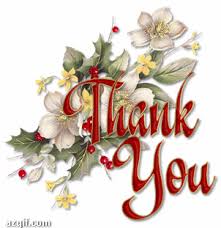